PHÒNG GIÁO DỤC VÀ ĐÀO TẠO QUẬN LONG BIÊN
TRƯỜNG MẦM NON ĐÔ THỊ VIỆT HƯNG
LĨNH VỰC PHÁT TRIỂN TÌNH CẢM – KỸ NĂNG XÃ HỘI
ĐỀ TÀI: BÉ LÀM GÌ KHI ĐI LẠC?
Đối tượng: Mẫu giáo lớn
Giáo viên: Nguyễn Thị Giang
NĂM HỌC 2021-2022
I. MỤC ĐÍCH - YÊU CẦU
1. Kiến thức
- Trẻ biết những việc nên làm và những việc không nên làm khi bị lạc bố mẹ và người thân.
- Trẻ biết xử lý tình huống khi bị lạc.
- Trẻ hiểu và sẽ cẩn thận hơn khi đi chơi cùng với người thân.
2. Kỹ năng
- Trẻ có kỹ năng xử lý tình huống khi gặp khó khăn.
- Trẻ có kỹ năng giao tiếp với mọi người xung quanh.
3. Thái độ
- Trẻ tích cực hứng thú tham gia vào hoạt động
- Trẻ sẽncẩn thận và chú ý hơn khi đi lại ở bên ngoài
NỘI DUNG BÀI HỌC
Phần 1: Quan sát tình huống
Phần 2: Giáo dục kỹ năng xử lý khi đi lạc
Phần 3:Trò chơi ôn luyện
Phần 1: Quan sát tình huống?
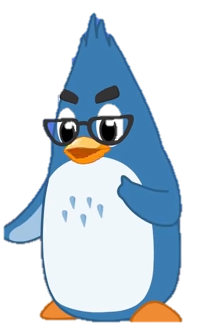 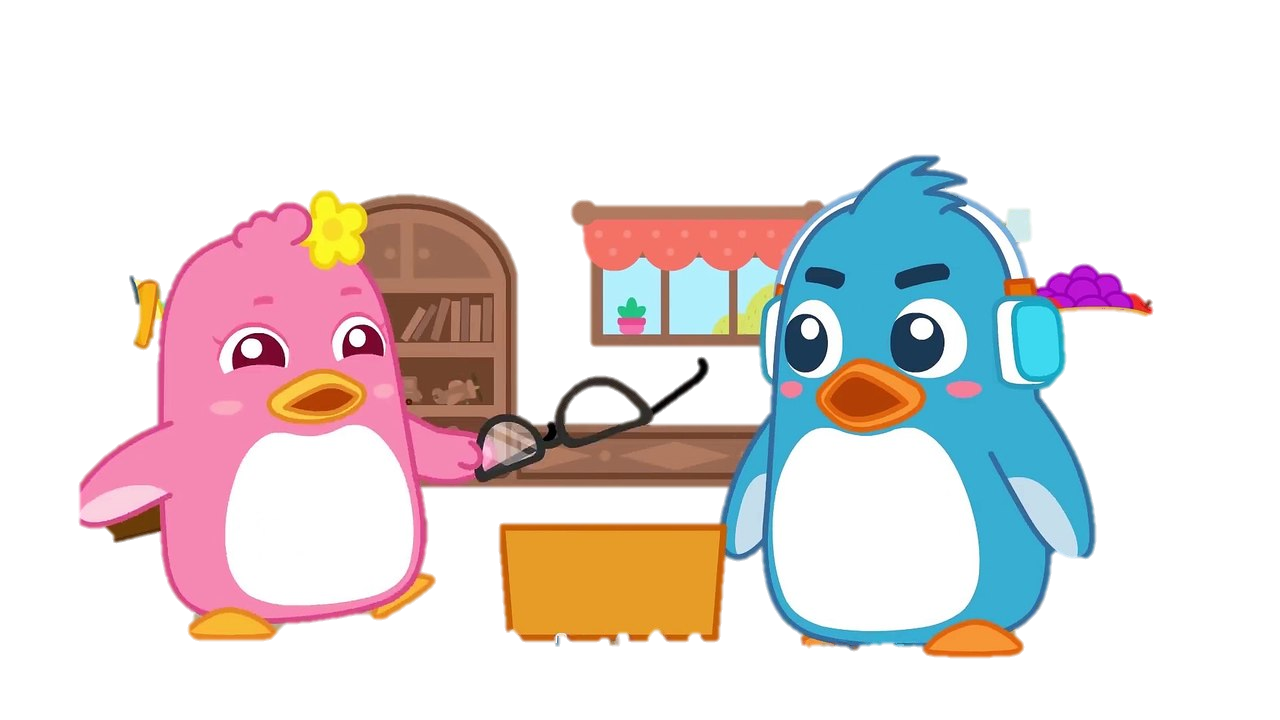 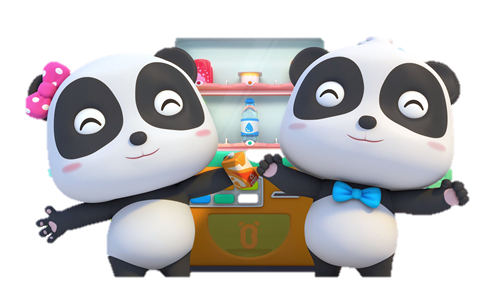 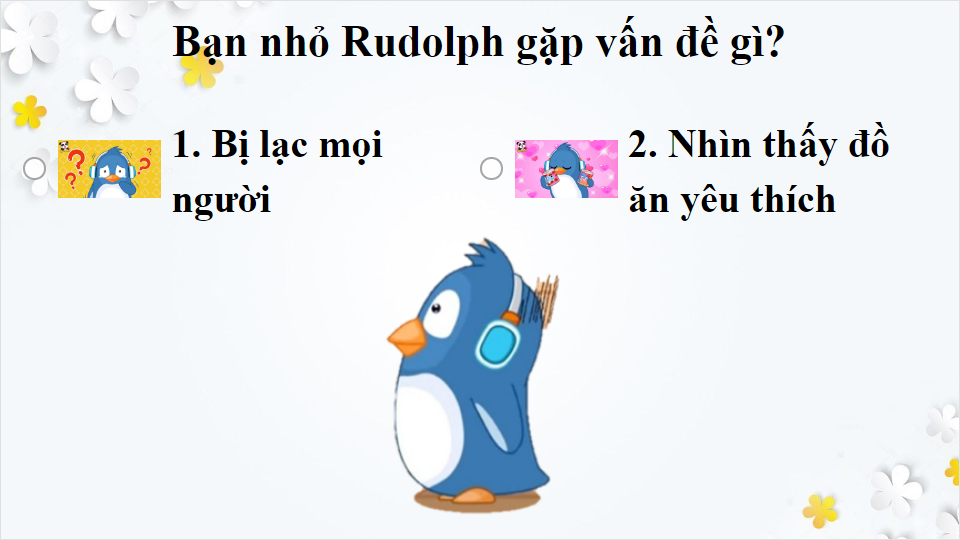 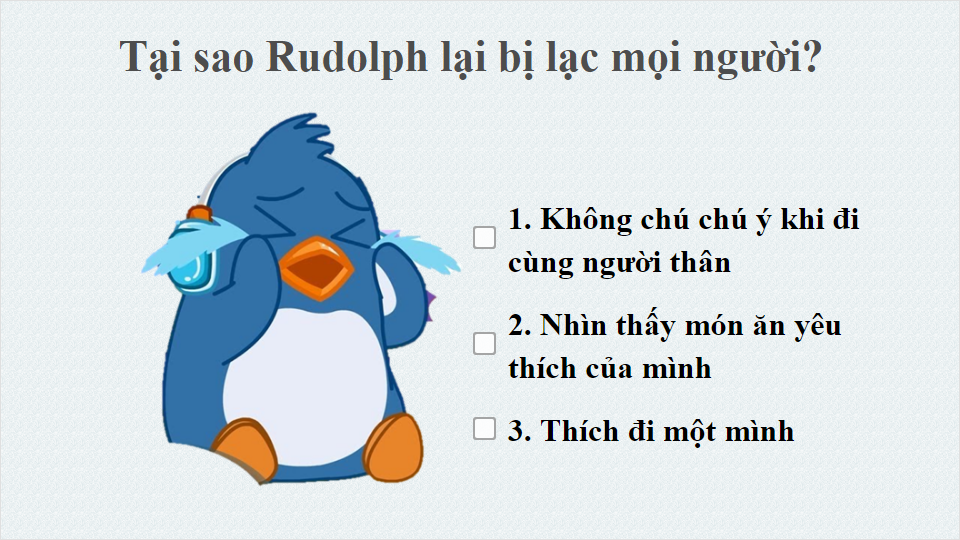 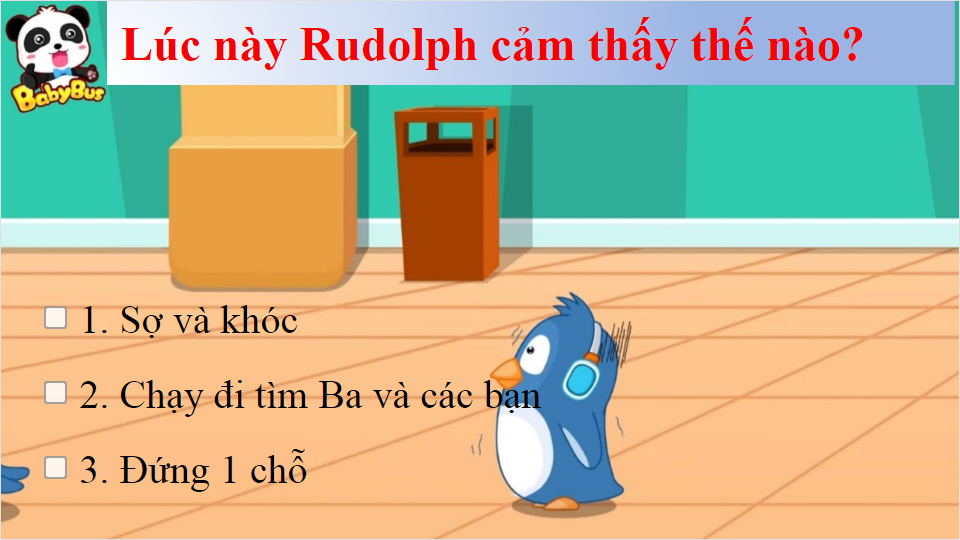 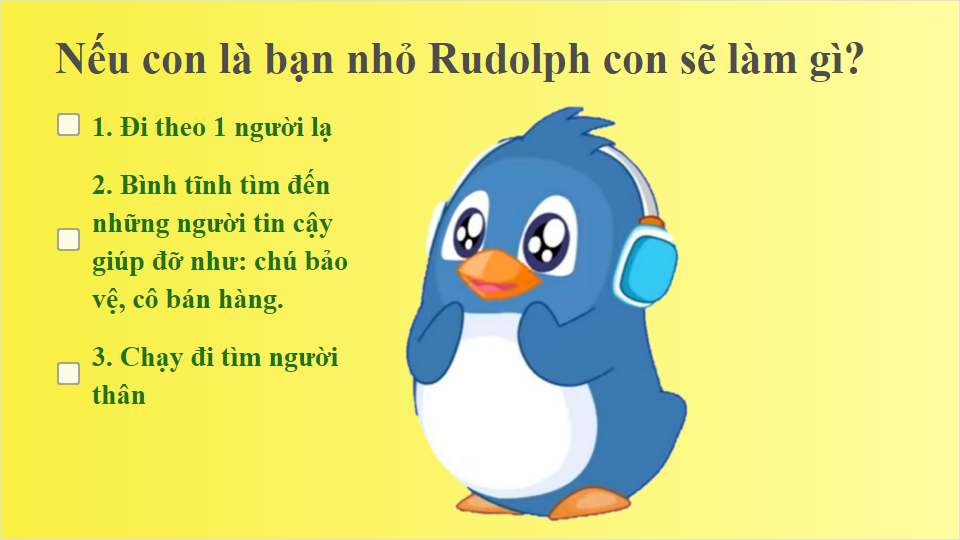 Phần 2: 
Giáo dục kỹ năng 
xử lý khi đi lạc
Rudolph xử lý thế nào?
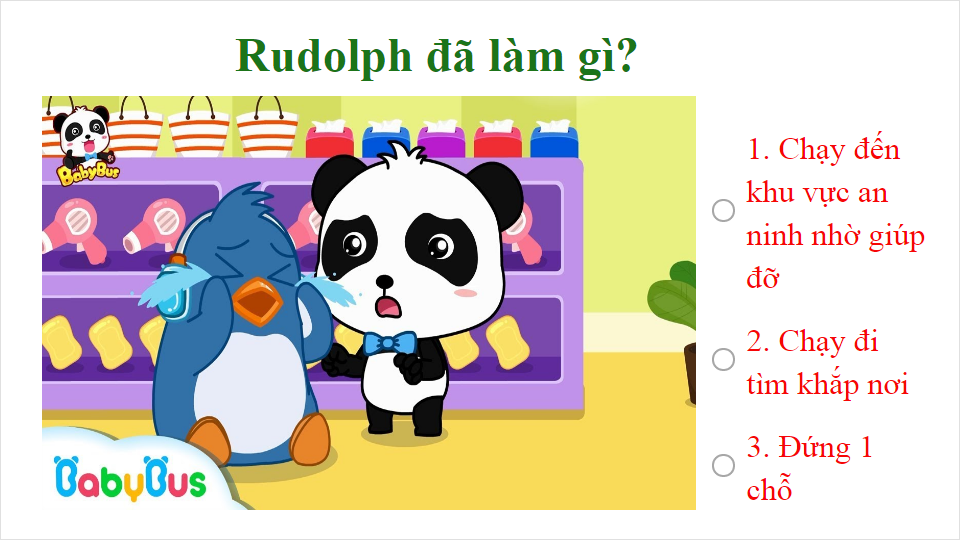 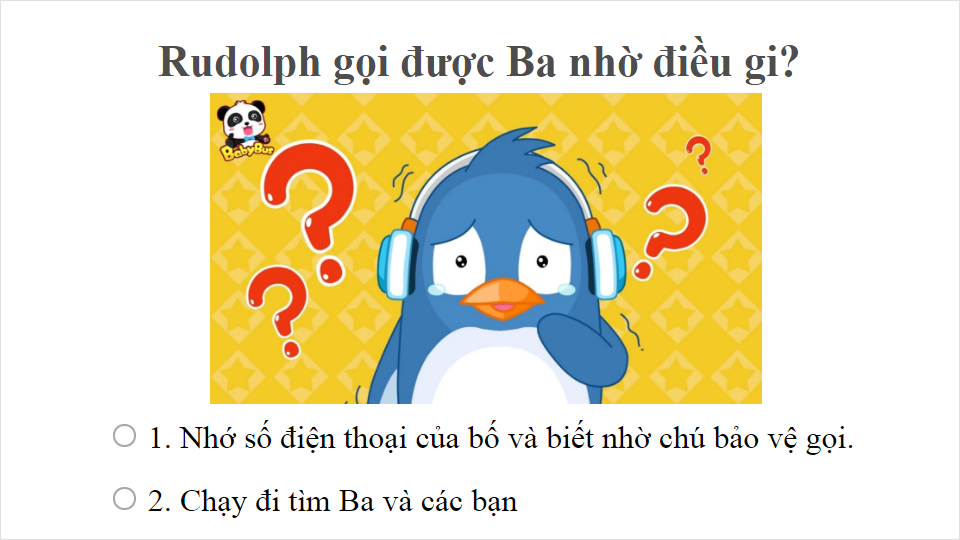 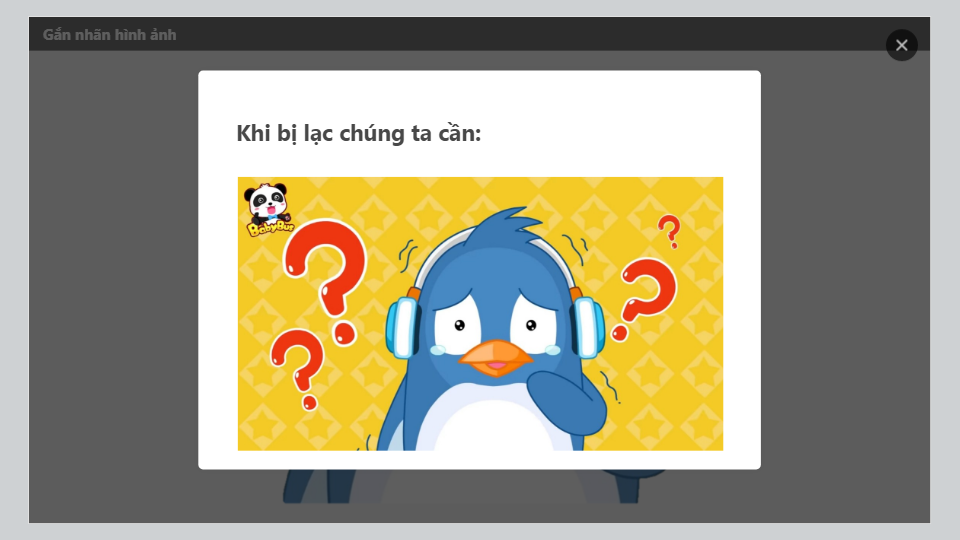 Phần 3:Trò chơi ôn luyện
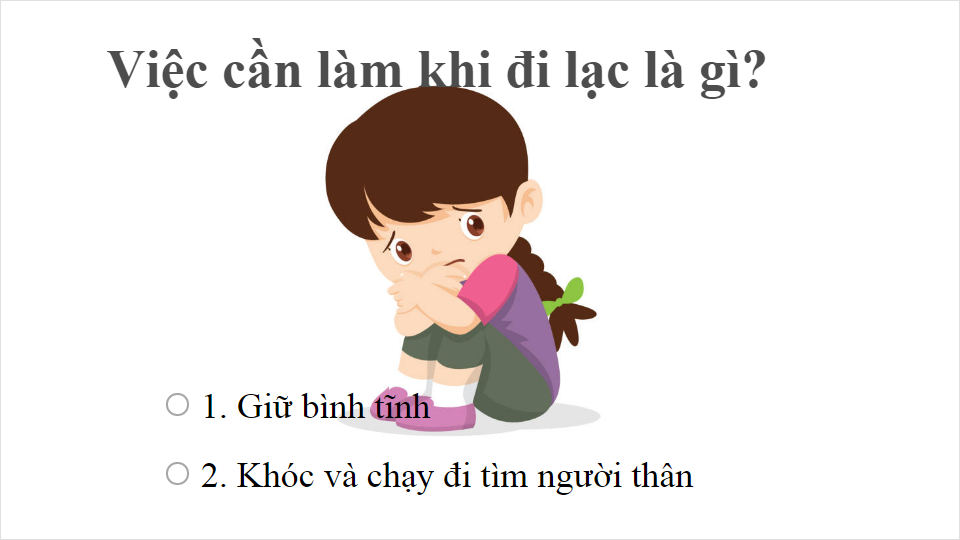 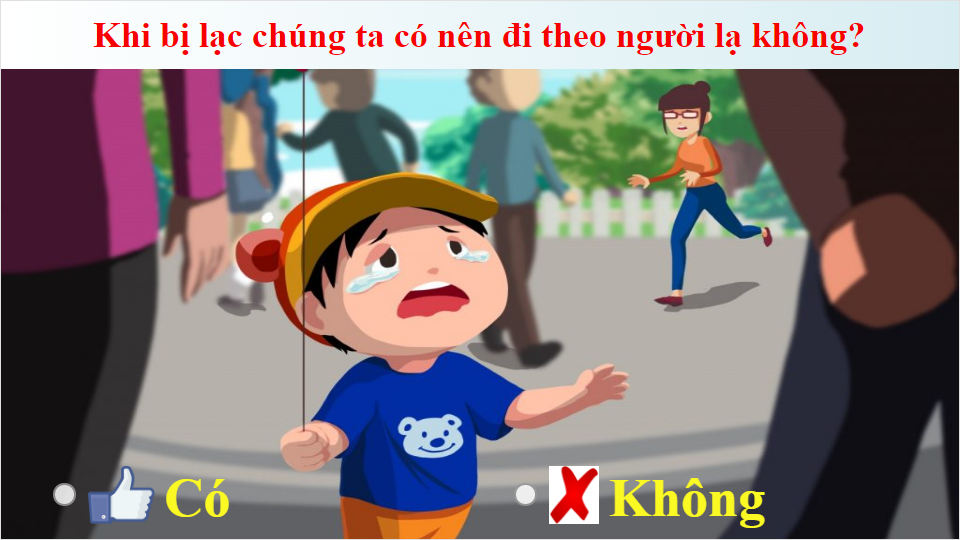 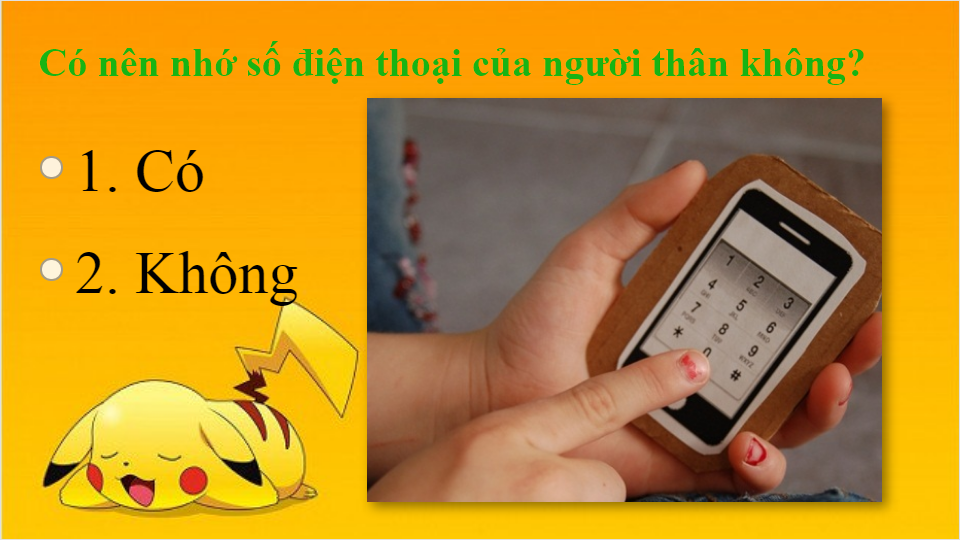 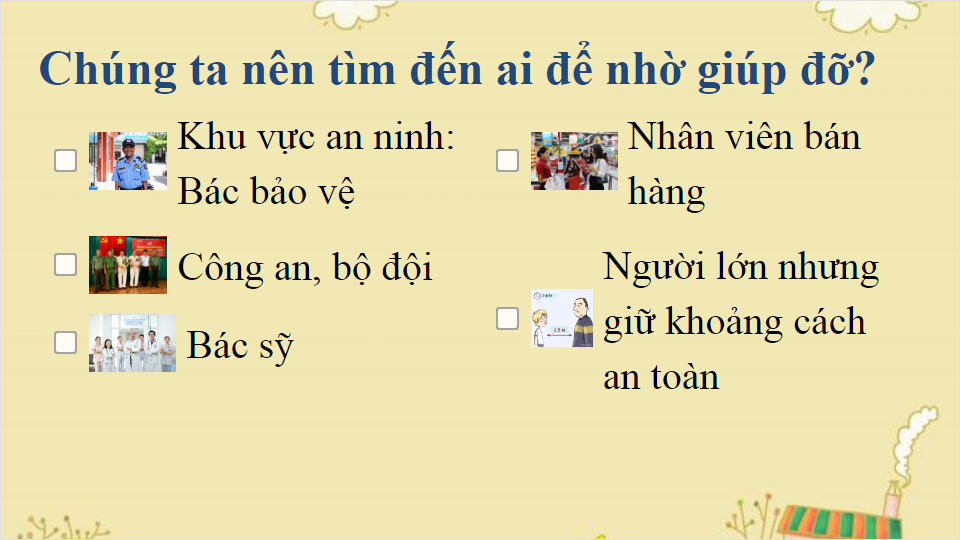 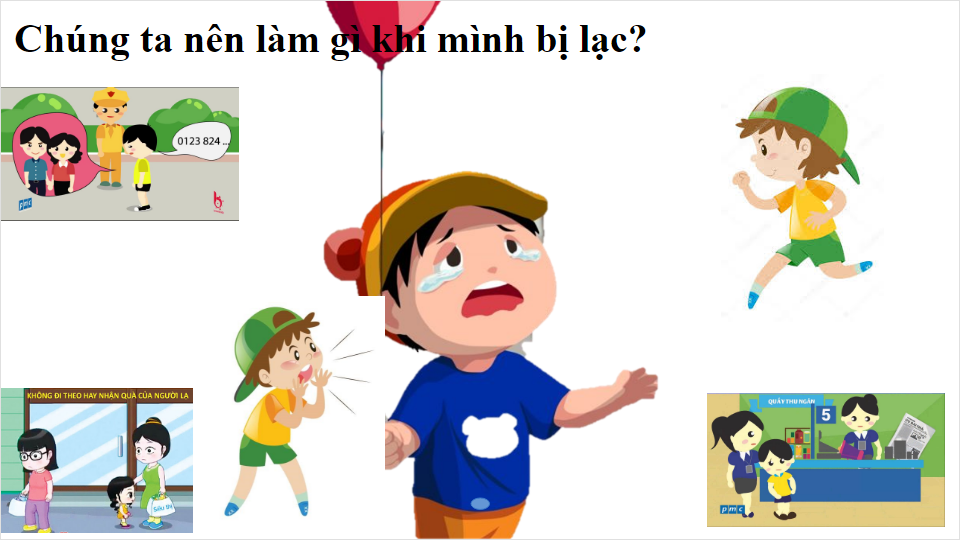 Chúc các con ghi nhớ thật tốt những 
kỹ năng khi bị lạc!